현재 일본경제의 장점과 문제점
21880046 김나리
CONTENTS
01
현재 일본 경제
02
일본 경제의 장점
03
일본 경제의 문제점
04
참고자료
일본의 재수출
수출률 감소
가장 큰폭으로 감소한 분야
수송 기계
국가별 수출률
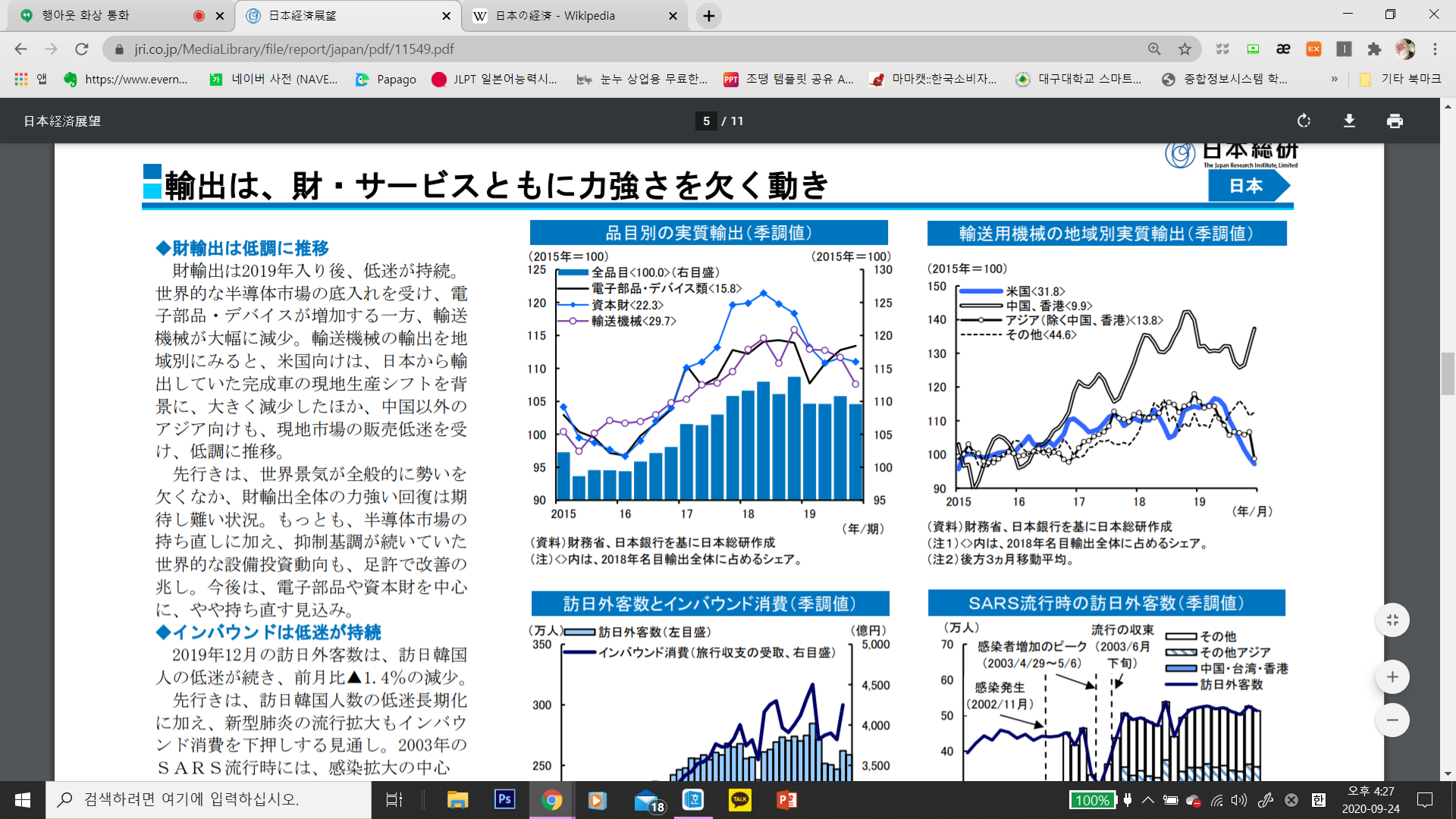 기업의 수익
연속 감소
법인기업통계계보의 정보
경상이익 감소
법인기업통계계보의 정보
제조업 수익 악화
법인기업통계계보의 정보
비제조업
법인기업통계계보의 정보
설비투자 증가
큰 폭으로 감소한 분야
소매판매
기업의 수익률
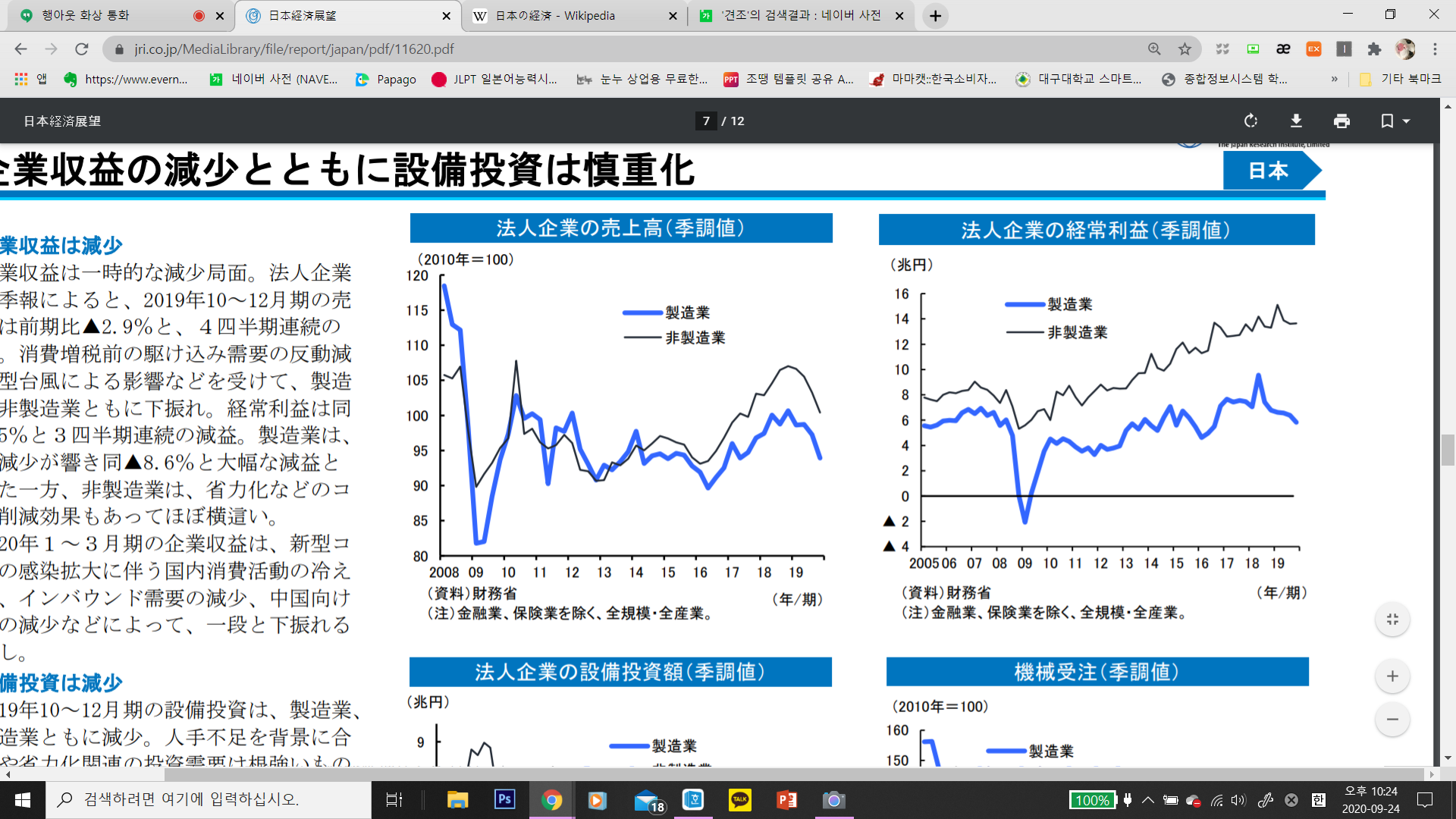 제조업
8.6% 감소
비제조업
제자리걸음
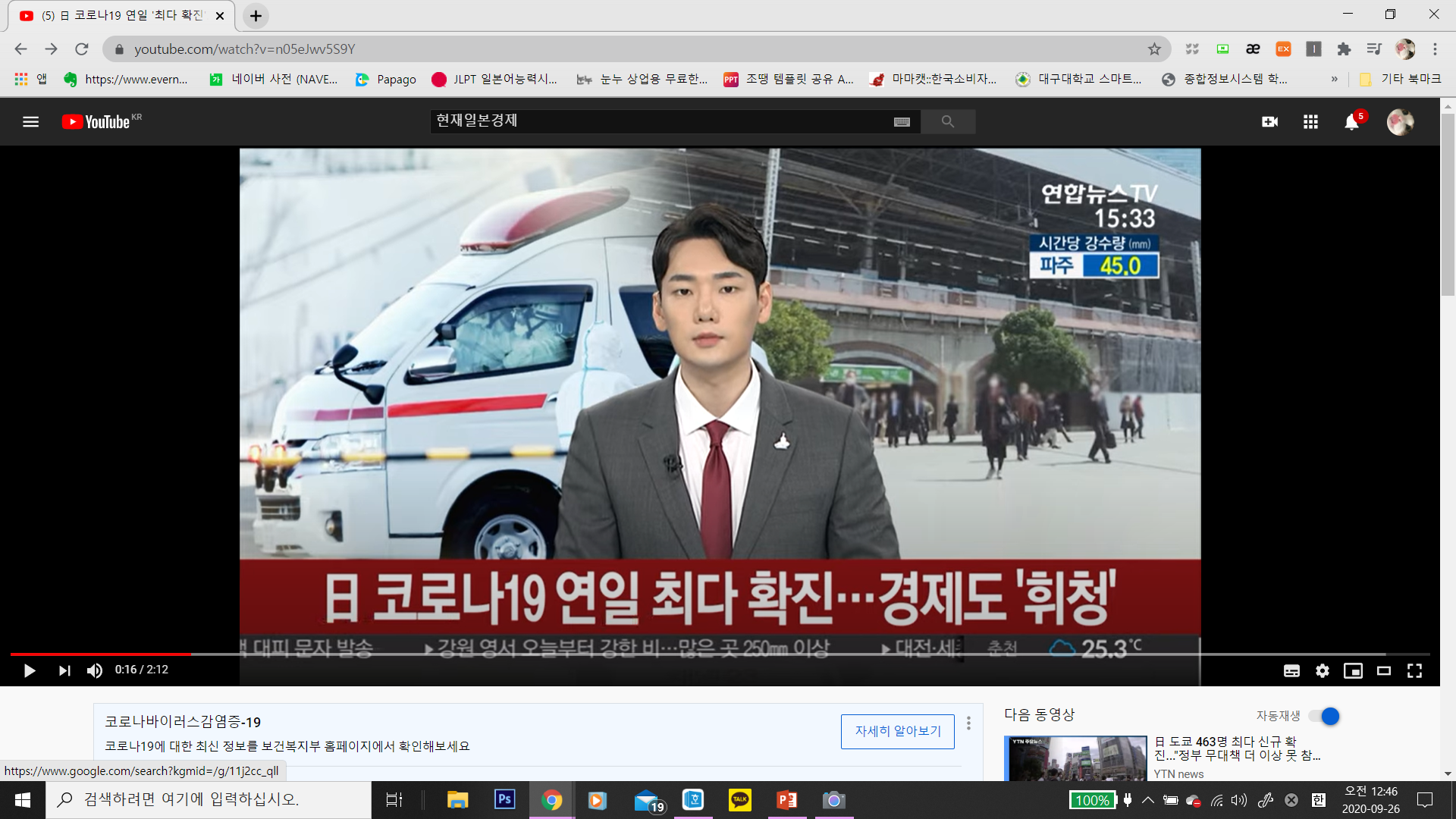 01 CONTENTS
소매판매
https://youtu.be/n05eJwv5S9Y
신형 코로나 감염 확대
일본 국내 소비 활동의 냉각
신형 코로나 감염 확대
인바운드 수요 감소
신형 코로나 감염 확대
기업 수익 하락
신형 코로나 감염 확대
일손부족
신형 코로나 감염 확대
일시적 소득 하락
신형 코로나 감염 확대
임시직, 일용직 노동자
신형 코로나 감염 확대
고용환경 악화
문제점
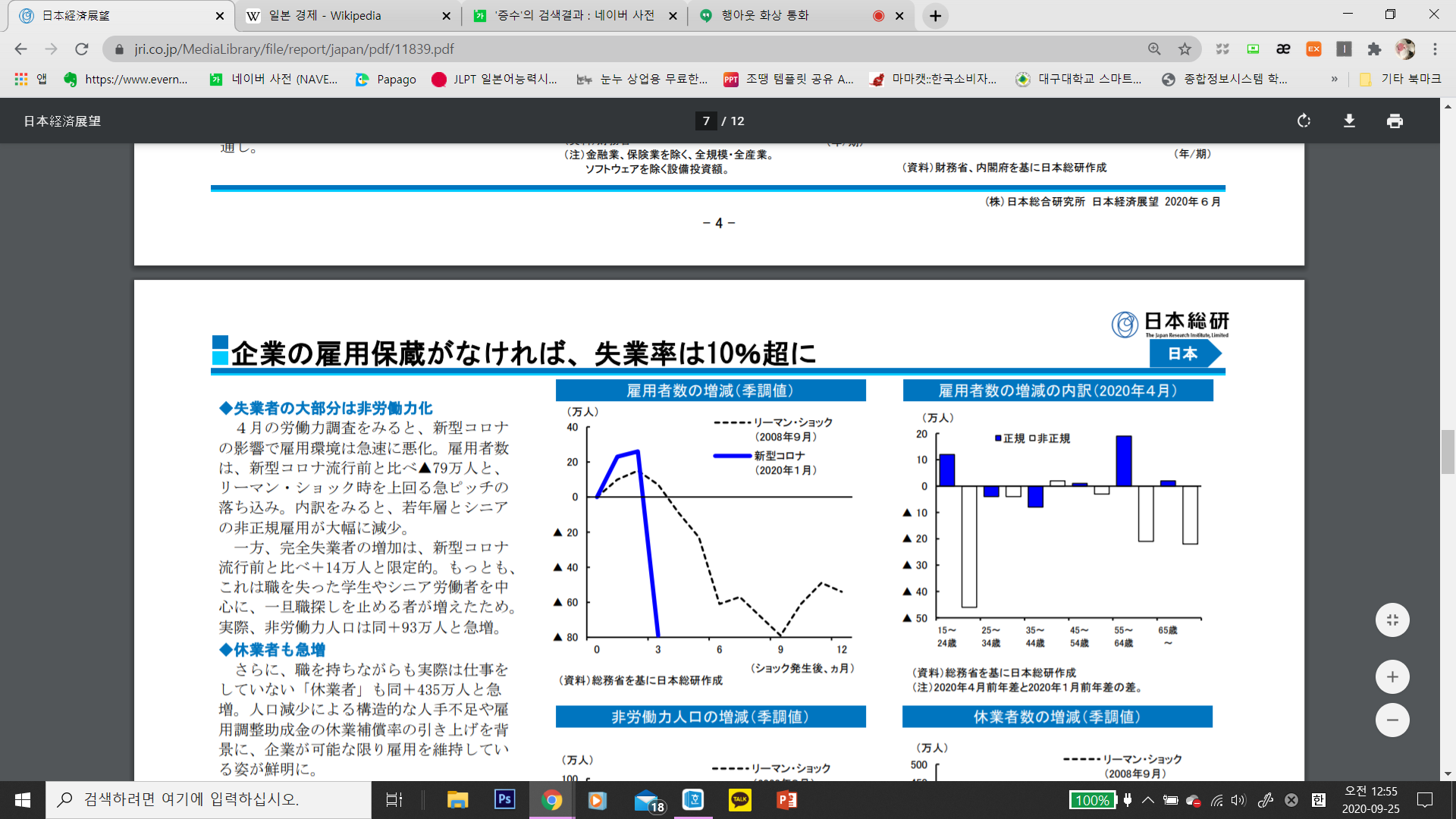 인바운드 수요 감소
직업이 있으나 실제로 일을 하지 않는 휴업자
435만명으로 급증
기업의 고용조정
경제 활동 활성화가 중요
약국과 슈퍼는 매출 증가
위생용품 수요 증가
신형 코로나로 인한 외출 자제
백화점 매상 
전년대비 72.8% 침체
신형 코로나로 인한 외출 자제
외식업체 매출
전년대비 39.6% 감소
신형 코로나와 실업률
기업의 고용 조정 본격화
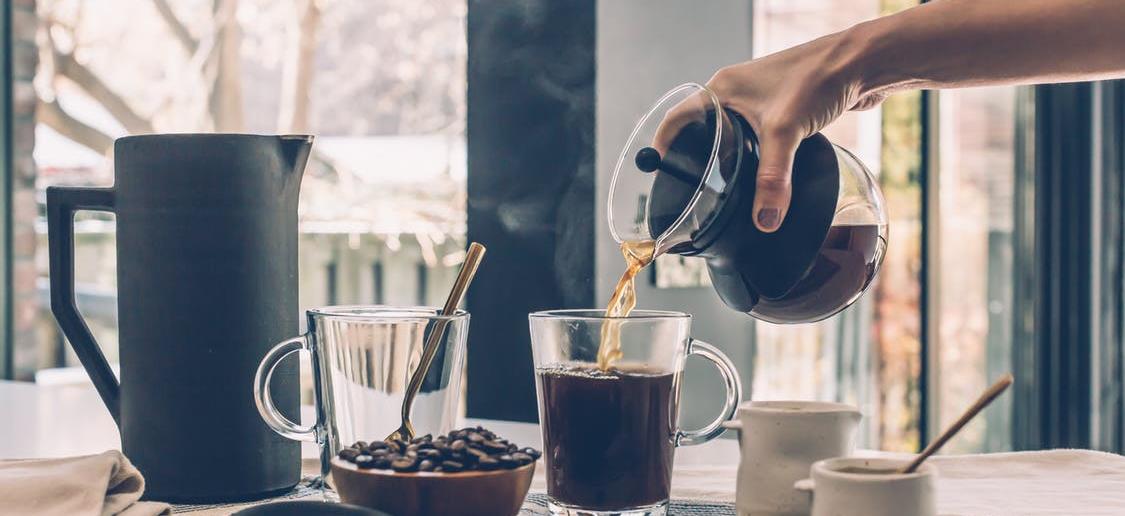 감사합니다